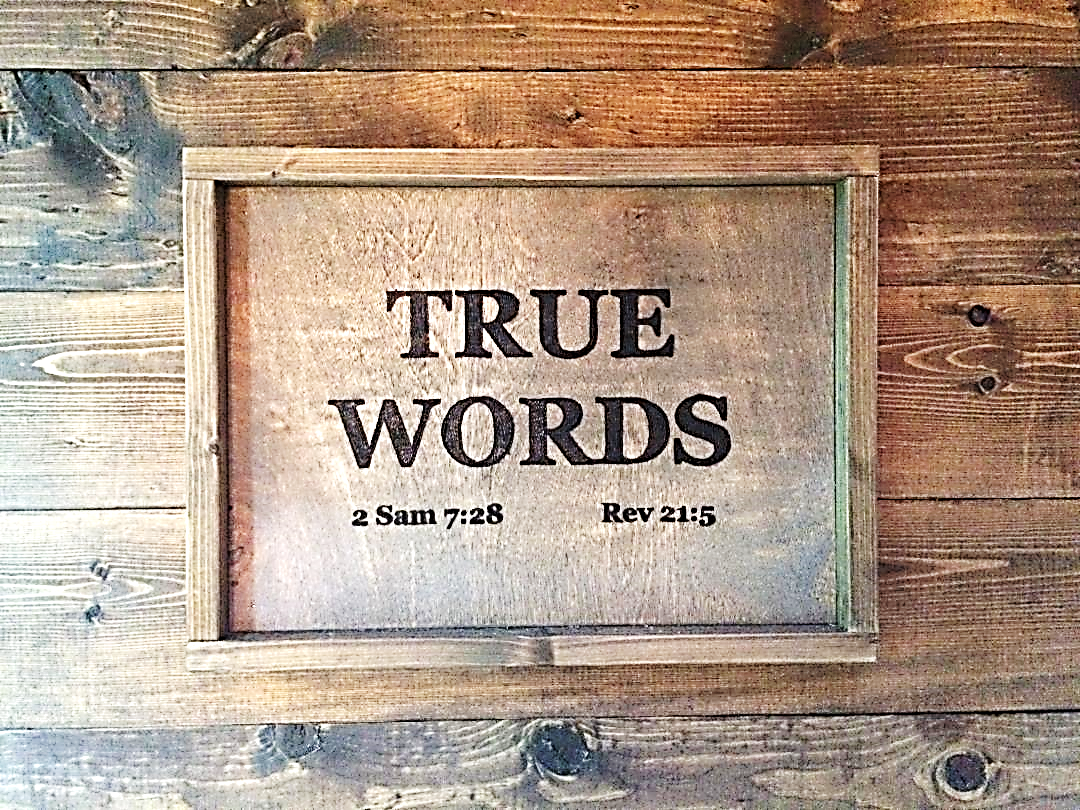 SERMON TITLE
Romans Chapter 1
Romans 1:1   Paul, a servant of Jesus Christ, called to be an apostle, separated unto the gospel of God,
True Words Christian Church
Genesis 1:4   And God saw the light, that it was good: and God divided the light from the darkness.
True Words Christian Church
Proverbs 18:1   Through desire a man, having separated himself, seeketh and intermeddleth with all wisdom.
True Words Christian Church
Leviticus 20:24   But I have said unto you, Ye shall inherit their land, and I will give it unto you to possess it, a land that floweth with milk and honey: I am the LORD your God, which have separated you from other people.
True Words Christian Church
2 Corinthians 6:14   Be ye not unequally yoked together with unbelievers: for what fellowship hath righteousness with unrighteousness? and what communion hath light with darkness?
True Words Christian Church
2 Corinthians 6:17-18   Wherefore come out from among them, and be ye separate, saith the Lord, and touch not the unclean thing; and I will receive you,  18 And will be a Father unto you, and ye shall be my sons and daughters, saith the Lord Almighty.
True Words Christian Church
Mark 16:15   And he said unto them, Go ye into all the world, and preach the gospel to every creature.
True Words Christian Church
Galatians 5:25   If we live in the Spirit, let us also walk in the Spirit.
True Words Christian Church
“It is my goal to love everyone. I hate no one. Regardless of their race, religion, their proclivities, the desire of their heart and how they want to live their life and the decisions that they make. I can even respect people's decisions and lifestyle choices just as I hope they have the courtesy to respect my decisions and my choices.” – Kirk Cameron
True Words Christian Church
“Do not I hate them, O LORD, that hate thee? and am not I grieved with those that rise up against thee?  I hate them with perfect hatred: I count them mine enemies.” King David through the Holy Spirit who is God
True Words Christian Church
Romans 1:2   (Which he had promised afore by his prophets in the holy scriptures,)
True Words Christian Church
Acts 10:43   To him give all the prophets witness, that through his name whosoever believeth in him shall receive remission of sins.
True Words Christian Church
Romans 1:2-3   (Which he had promised afore by his prophets in the holy scriptures,)  3 Concerning his Son Jesus Christ our Lord, which was made of the seed of David according to the flesh;
True Words Christian Church
Matthew 22:41-45   While the Pharisees were gathered together, Jesus asked them,  42 Saying, What think ye of Christ? whose son is he? They say unto him, The Son of David.  43 He saith unto them, How then doth David in spirit call him Lord, saying,  44 The LORD said unto my Lord, Sit thou on my right hand, till I make thine enemies thy footstool?  45 If David then call him Lord, how is he his son?
True Words Christian Church
Hebrews 7:3   Without father, without mother, without descent, having neither beginning of days, nor end of life; but made like unto the Son of God; abideth a priest continually.
True Words Christian Church
Romans 1:4   And declared to be the Son of God with power, according to the spirit of holiness, by the resurrection from the dead:
True Words Christian Church
Acts 13:33   God hath fulfilled the same unto us their children, in that he hath raised up Jesus again; as it is also written in the second psalm, Thou art my Son, this day have I begotten thee.
True Words Christian Church
Romans 8:23   And not only they, but ourselves also, which have the firstfruits of the Spirit, even we ourselves groan within ourselves, waiting for the adoption, to wit, the redemption of our body.
True Words Christian Church
Romans 1:5-7   By whom we have received grace and apostleship, for obedience to the faith among all nations, for his name:  6 Among whom are ye also the called of Jesus Christ:  7 To all that be in Rome, beloved of God, called to be saints: Grace to you and peace from God our Father, and the Lord Jesus Christ.
True Words Christian Church
Hebrews 10:10   By the which will we are sanctified through the offering of the body of Jesus Christ once for all.
True Words Christian Church
Romans 1:8   First, I thank my God through Jesus Christ for you all, that your faith is spoken of throughout the whole world.
True Words Christian Church
Romans 1:9-12   For God is my witness, whom I serve with my spirit in the gospel of his Son, that without ceasing I make mention of you always in my prayers;  10 Making request, if by any means now at length I might have a prosperous journey by the will of God to come unto you.  11 For I long to see you, that I may impart unto you some spiritual gift, to the end ye may be established;  12 That is, that I may be comforted together with you by the mutual faith both of you and me.
True Words Christian Church
Romans 1:13   Now I would not have you ignorant, brethren, that oftentimes I purposed to come unto you, (but was let hitherto,) that I might have some fruit among you also, even as among other Gentiles.
True Words Christian Church
Romans 1:14-15   I am debtor both to the Greeks, and to the Barbarians; both to the wise, and to the unwise.  15 So, as much as in me is, I am ready to preach the gospel to you that are at Rome also.
True Words Christian Church
Matthew 10:34   Think not that I am come to send peace on earth: I came not to send peace, but a sword.
True Words Christian Church
Matthew 13:41-42   The Son of man shall send forth his angels, and they shall gather out of his kingdom all things that offend, and them which do iniquity;  42 And shall cast them into a furnace of fire: there shall be wailing and gnashing of teeth.
True Words Christian Church
Matthew 25:30   And cast ye the unprofitable servant into outer darkness: there shall be weeping and gnashing of teeth.
True Words Christian Church
Mark 9:42   And whosoever shall offend one of these little ones that believe in me, it is better for him that a millstone were hanged about his neck, and he were cast into the sea.
True Words Christian Church
Psalm 114:7   Tremble, thou earth, at the presence of the Lord, at the presence of the God of Jacob;
True Words Christian Church
Romans 1:15   So, as much as in me is, I am ready to preach the gospel to you that are at Rome also.
True Words Christian Church
James 2:20   But wilt thou know, O vain man, that faith without works is dead?
True Words Christian Church
Hebrews 5:14   But strong meat belongeth to them that are of full age, even those who by reason of use have their senses exercised to discern both good and evil.
True Words Christian Church
1 Corinthians 2:10   But God hath revealed them unto us by his Spirit: for the Spirit searcheth all things, yea, the deep things of God.
True Words Christian Church
Proverbs 11:30   The fruit of the righteous is a tree of life; and he that winneth souls is wise.
True Words Christian Church
Romans 1:15   So, as much as in me is, I am ready to preach the gospel to you that are at Rome also.
True Words Christian Church
Romans 1:16   For I am not ashamed of the gospel of Christ: for it is the power of God unto salvation to every one that believeth; to the Jew first, and also to the Greek.
True Words Christian Church
Mark 16:16   He that believeth and is baptized shall be saved; but he that believeth not shall be damned.
True Words Christian Church
Acts 16:30-31   And brought them out, and said, Sirs, what must I do to be saved?  31 And they said, Believe on the Lord Jesus Christ, and thou shalt be saved, and thy house.
True Words Christian Church
John 3:15   That whosoever believeth in him should not perish, but have eternal life.
True Words Christian Church
Romans 1:17   For therein is the righteousness of God revealed from faith to faith: as it is written, The just shall live by faith.
True Words Christian Church
Romans 1:18-20   For the wrath of God is revealed from heaven against all ungodliness and unrighteousness of men, who hold the truth in unrighteousness;  19 Because that which may be known of God is manifest in them; for God hath shewed it unto them.  20 For the invisible things of him from the creation of the world are clearly seen, being understood by the things that are made, even his eternal power and Godhead; so that they are without excuse:
True Words Christian Church
John 3:36   He that believeth on the Son hath everlasting life: and he that believeth not the Son shall not see life; but the wrath of God abideth on him.
True Words Christian Church
Romans 1:19-20   Because that which may be known of God is manifest in them; for God hath shewed it unto them.  20 For the invisible things of him from the creation of the world are clearly seen, being understood by the things that are made, even his eternal power and Godhead; so that they are without excuse:
True Words Christian Church
Romans 1:21-22   Because that, when they knew God, they glorified him not as God, neither were thankful; but became vain in their imaginations, and their foolish heart was darkened.  22 Professing themselves to be wise, they became fools,
True Words Christian Church
Romans 1:23-25   And changed the glory of the uncorruptible God into an image made like to corruptible man, and to birds, and fourfooted beasts, and creeping things.  24 Wherefore God also gave them up to uncleanness through the lusts of their own hearts, to dishonour their own bodies between themselves:  25 Who changed the truth of God into a lie, and worshipped and served the creature more than the Creator, who is blessed for ever. Amen.
True Words Christian Church
Mark 9:25   When Jesus saw that the people came running together, he rebuked the foul spirit, saying unto him, Thou dumb and deaf spirit, I charge thee, come out of him, and enter no more into him.
True Words Christian Church
Psalm 12:3   The LORD shall cut off all flattering lips, and the tongue that speaketh proud things:
True Words Christian Church
Psalm 31:18   Let the lying lips be put to silence; which speak grievous things proudly and contemptuously against the righteous.
True Words Christian Church
Romans 1:25   Who changed the truth of God into a lie, and worshipped and served the creature more than the Creator, who is blessed for ever. Amen.
True Words Christian Church
Romans 1:26   For this cause God gave them up unto vile affections: for even their women did change the natural use into that which is against nature:
True Words Christian Church
Romans 1:26-27   For this cause God gave them up unto vile affections: for even their women did change the natural use into that which is against nature:  27 And likewise also the men, leaving the natural use of the woman, burned in their lust one toward another; men with men working that which is unseemly, and receiving in themselves that recompence of their error which was meet.
True Words Christian Church
Romans 1:28   And even as they did not like to retain God in their knowledge, God gave them over to a reprobate mind, to do those things which are not convenient;
True Words Christian Church
Psalm 18:24-26   Therefore hath the LORD recompensed me according to my righteousness, according to the cleanness of my hands in his eyesight.  25 With the merciful thou wilt shew thyself merciful; with an upright man thou wilt shew thyself upright;  26 With the pure thou wilt shew thyself pure; and with the froward thou wilt shew thyself froward.
True Words Christian Church
Isaiah 45:7   I form the light, and create darkness: I make peace, and create evil: I the LORD do all these things.
True Words Christian Church
2 Samuel 22:27   With the pure thou wilt shew thyself pure; and with the froward thou wilt shew thyself unsavoury.
True Words Christian Church
Jeremiah 6:30   Reprobate silver shall men call them, because the LORD hath rejected them.
True Words Christian Church
Hebrews 6:4-6   For it is impossible for those who were once enlightened, and have tasted of the heavenly gift, and were made partakers of the Holy Ghost,  5 And have tasted the good word of God, and the powers of the world to come,  6 If they shall fall away, to renew them again unto repentance; seeing they crucify to themselves the Son of God afresh, and put him to an open shame.
True Words Christian Church
Hebrews 6:8   But that which beareth thorns and briers is rejected, and is nigh unto cursing; whose end is to be burned.
True Words Christian Church
Romans 1:29-32 Being filled with all unrighteousness, fornication, wickedness, covetousness, maliciousness; full of envy, murder, debate, deceit, malignity; whisperers,  30 Backbiters, haters of God, despiteful, proud, boasters, inventors of evil things, disobedient to parents, 31 Without understanding, covenant breakers, without natural affection, implacable, unmerciful:  32 Who knowing the judgment of God, that they which commit such things are worthy of death, not only do the same, but have pleasure in them that do them.
True Words Christian Church
John 8:44-45   Ye are of your father the devil, and the lusts of your father ye will do. He was a murderer from the beginning, and abode not in the truth, because there is no truth in him. When he speaketh a lie, he speaketh of his own: for he is a liar, and the father of it.  45 And because I tell you the truth, ye believe me not.
True Words Christian Church
Jude 10-12   But these speak evil of those things which they know not: but what they know naturally, as brute beasts, in those things they corrupt themselves.  11 Woe unto them! for they have gone in the way of Cain, and ran greedily after the error of Balaam for reward, and perished in the gainsaying of Core.  12 These are spots in your feasts of charity, when they feast with you, feeding themselves without fear: clouds they are without water, carried about of winds; trees whose fruit withereth, without fruit, twice dead, plucked up by the roots;
True Words Christian Church
Matthew 23:15   Woe unto you, scribes and Pharisees, hypocrites! for ye compass sea and land to make one proselyte, and when he is made, ye make him twofold more the child of hell than yourselves.
True Words Christian Church
James 4:4   Ye adulterers and adulteresses, know ye not that the friendship of the world is enmity with God? whosoever therefore will be a friend of the world is the enemy of God.
True Words Christian Church
John 12:39-40   Therefore they could not believe, because that Esaias said again,  40 He hath blinded their eyes, and hardened their heart; that they should not see with their eyes, nor understand with their heart, and be converted, and I should heal them.
True Words Christian Church
John 12:41-43   These things said Esaias, when he saw his glory, and spake of him.  42 Nevertheless among the chief rulers also many believed on him; but because of the Pharisees they did not confess him, lest they should be put out of the synagogue:  43 For they loved the praise of men more than the praise of God.
True Words Christian Church
2 Kings 1:9-10   Then the king sent unto him a captain of fifty with his fifty. And he went up to him: and, behold, he sat on the top of an hill. And he spake unto him, Thou man of God, the king hath said, Come down.  10 And Elijah answered and said to the captain of fifty, If I be a man of God, then let fire come down from heaven, and consume thee and thy fifty. And there came down fire from heaven, and consumed him and his fifty.
True Words Christian Church
John 12:44-46   Jesus cried and said, He that believeth on me, believeth not on me, but on him that sent me.  45 And he that seeth me seeth him that sent me.  46 I am come a light into the world, that whosoever believeth on me should not abide in darkness.
True Words Christian Church
Proverbs 1:23-24   Turn you at my reproof: behold, I will pour out my spirit unto you, I will make known my words unto you.  24 Because I have called, and ye refused; I have stretched out my hand, and no man regarded;
True Words Christian Church
Proverbs 1:25-28   But ye have set at nought all my counsel, and would none of my reproof:  26 I also will laugh at your calamity; I will mock when your fear cometh;  27 When your fear cometh as desolation, and your destruction cometh as a whirlwind; when distress and anguish cometh upon you.  28 Then shall they call upon me, but I will not answer; they shall seek me early, but they shall not find me:
True Words Christian Church
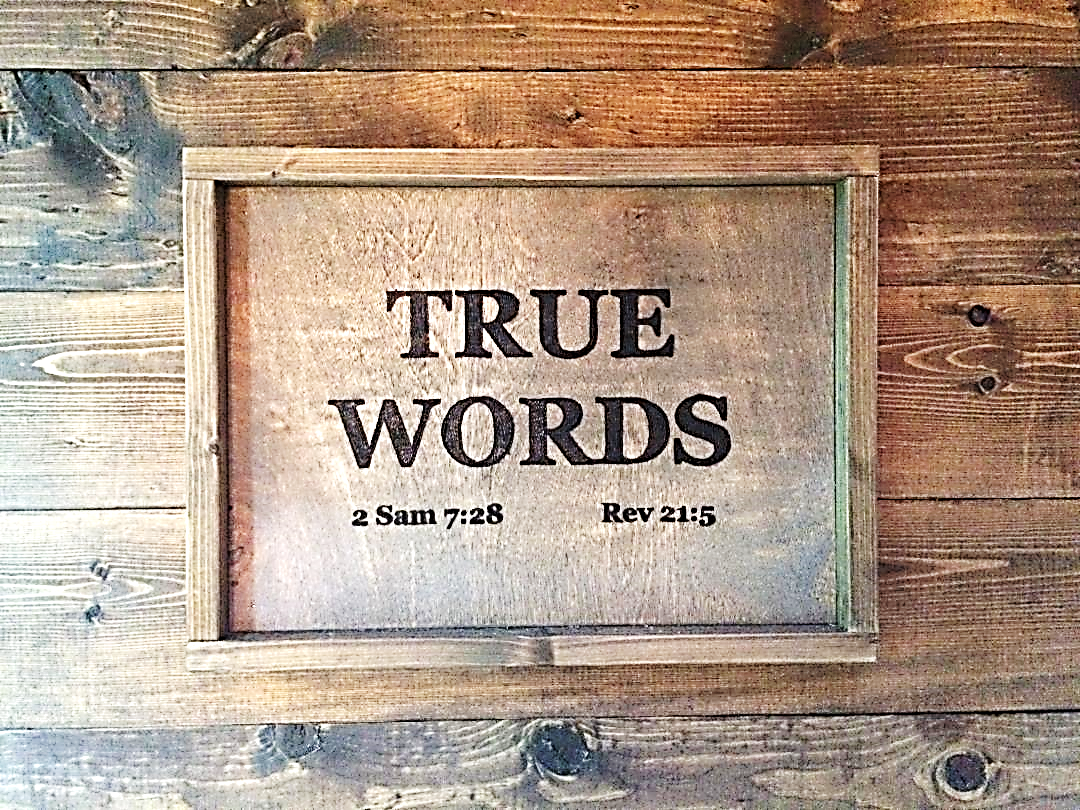